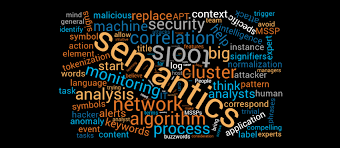 OVERVIEW
This course provides  an introductory  study on meaning in language, covering such topics as proposition, reference, universe of discourse, definiteness, ambiguity, sameness and   oppositeness   in   meaning,   hyponymy,   entailment,    homonymy,   polysemy, derivation, participant role, and speech act. During the course, students are presented with cases pertinent to the topics and analyze them in prescribed ways. Most cases are taken from English. Their achievement  in the course is assessed by means of a mid semester test and a final examination.
COPETENCE
1)  Understand and apply the concept and scope of semantics, and the linguistic and non-linguistic context in the analysis of sentences, utterances, and propositions,
2)  Define ideas in relations to lexical structure, and
3)  Recognize current issues in semantic field.
GRADING THE SUBJECT
MAIN DISCUSSION AND TOPIC
INTRODUCTION TO SEMANTICS
REFERRING EXPRESSION 
SENSE 
LOGIC
WORD MEANING
INTERPERSONAL MEANING